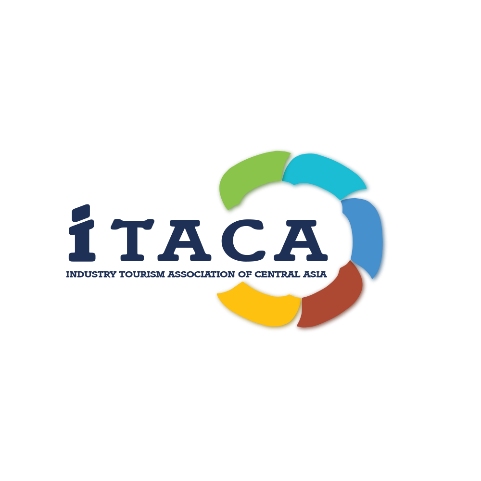 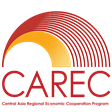 туристское кольцо Центральной Азии: ЗНАЧЕНИЕ для экономического коридора Шымкент-Ташкент-Худжанд
Ахбердиева Гульмира
Президент «Ассоциации индустриального туризма Центральной Азии "("Итака»)
содержание
Содержание
Тенденции развития туризма 
Историческая карта Центральной Азии
Туристический потенциал Центральной Азии
Развитие частного сектора
Центрально-Азиатские комбинированные туры как тренд
Наши действия в Центральной Азии
Наши действия
Комбинированные туры
Трансграничное сотрудничество в Центральной Азии
Региональный экономический коридор Шымкент-Ташкент-Худжанд
Предложения по правительственным решениям
Предложения по правительственным решениям
Развитие регионального туризма
Предложения для АБР
Хорошие соседи, хорошие партнеры, хорошие перспективы.
Тенденции развития туризма
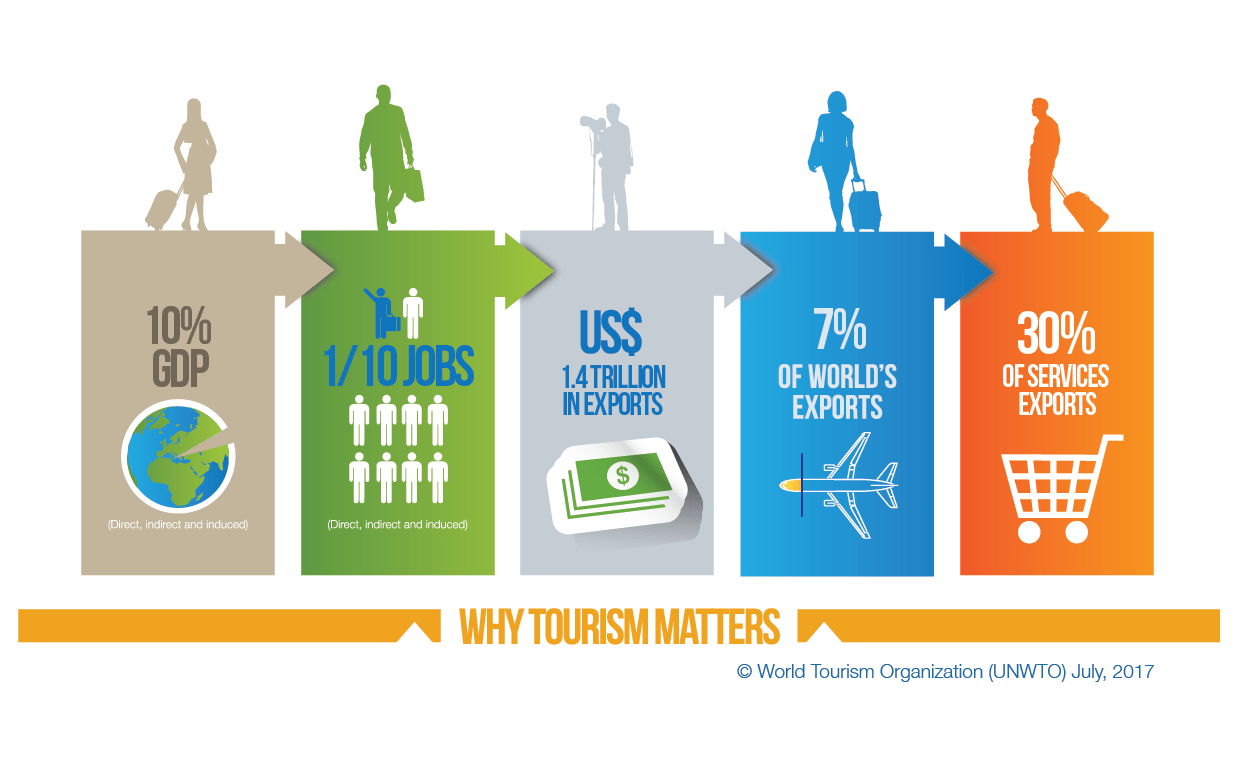 Почему туризм имеет значение
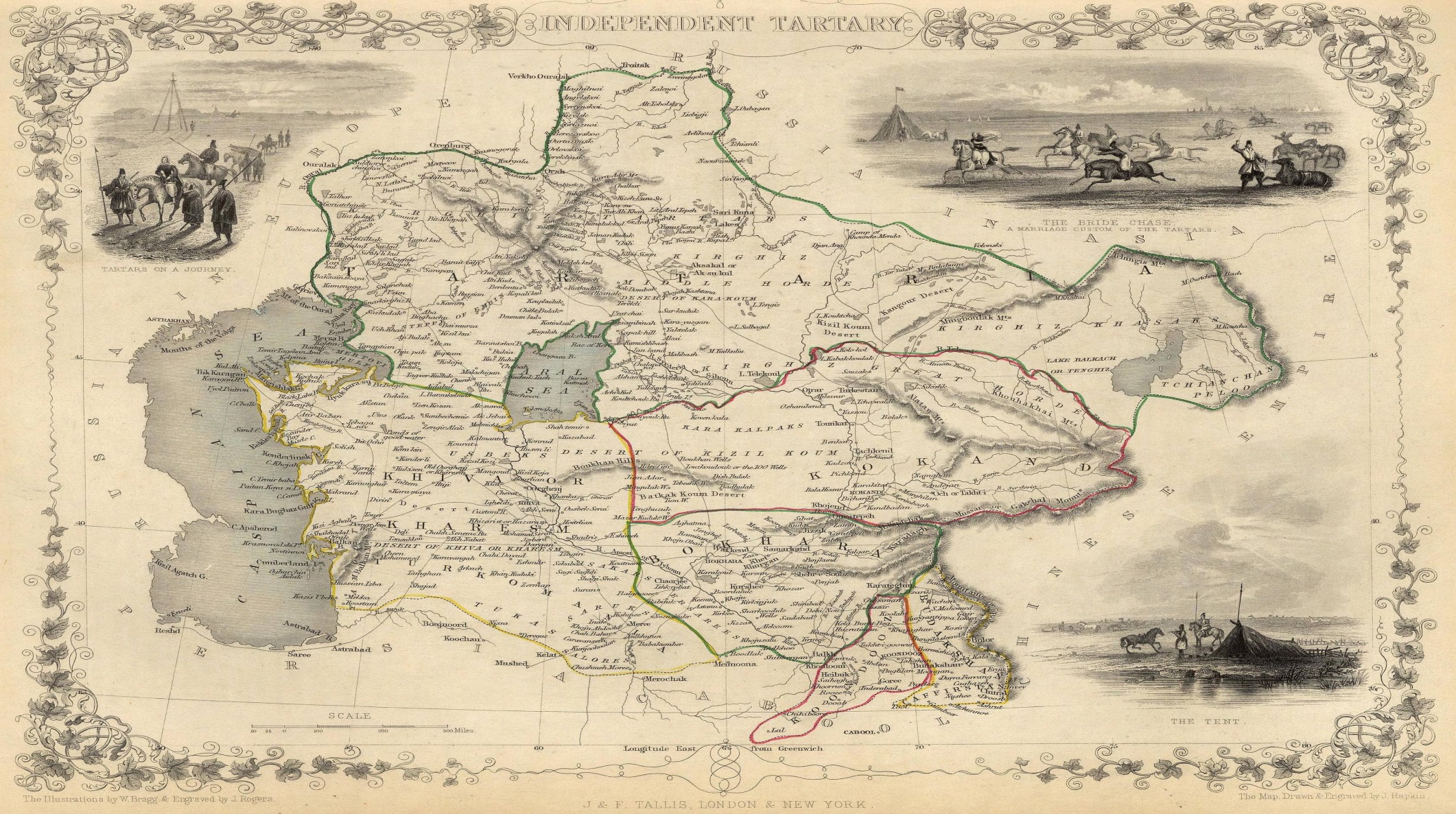 2
Центральная Азия
Туристический потенциал Центральной Азии
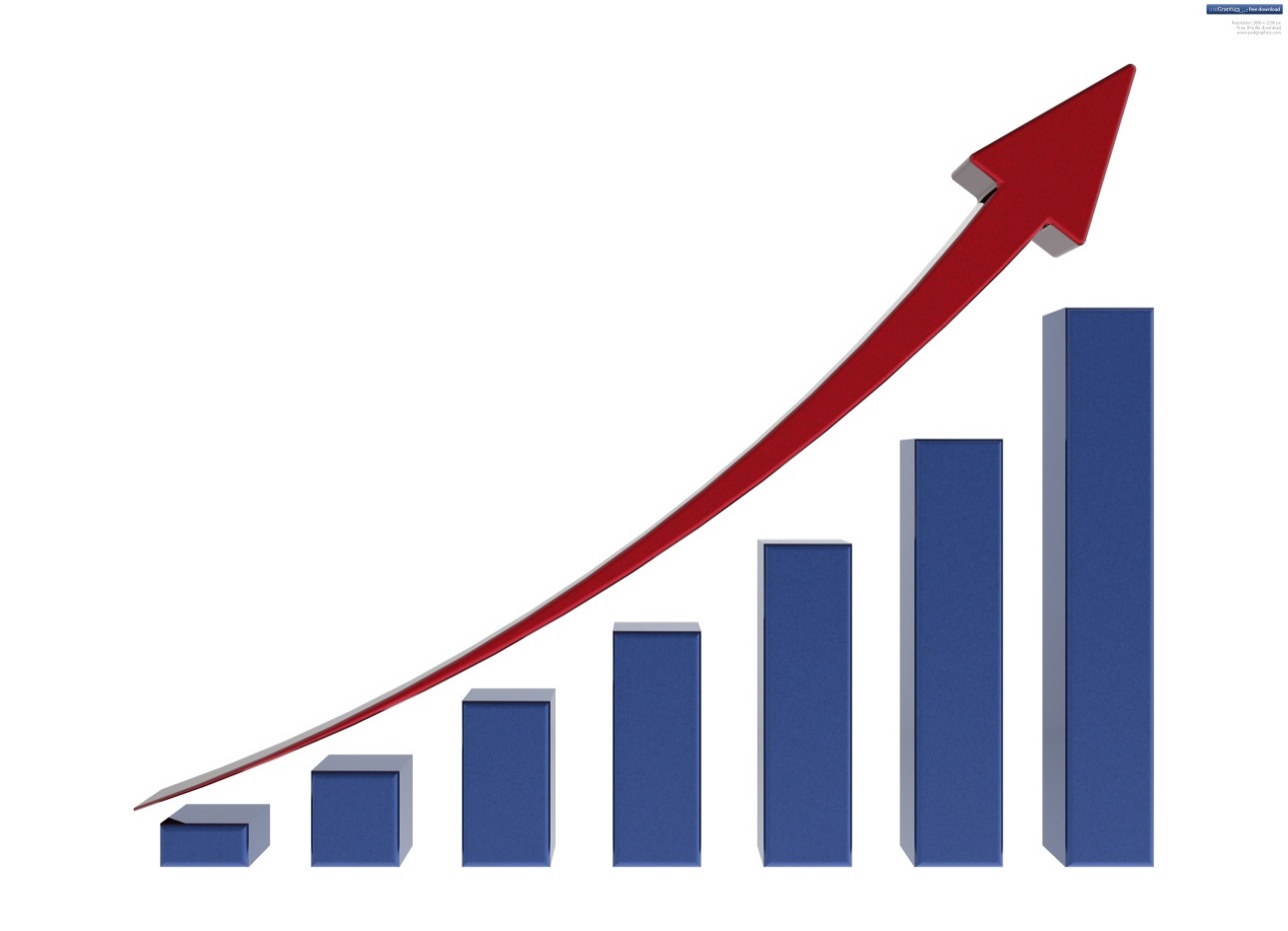 Возрождение сотрудничества в сфере туризма между странами Центральной Азии дает уникальную возможность оказывать друг другу содействие в получении экономических выгод, а также способствовать обеспечению справедливого и сбалансированного экономического роста стран.
РАЗВИТИЕ ЧАСТНОГО СЕКТОРА
СОВРЕМЕННАЯ СИТУАЦИЯ В ЦАРЭС
единая стратегия развития туризма в Центральной Азии
информационные асимметрии
слабые стимулы
недостаточные инвестиционные условия
слабый доступ к финансам
эффективный диалог с заинтересованными сторонами в государственном секторе
скоординированная информационно-пропагандистская деятельность
Общая политика
план действий по привлечению иностранных туристов
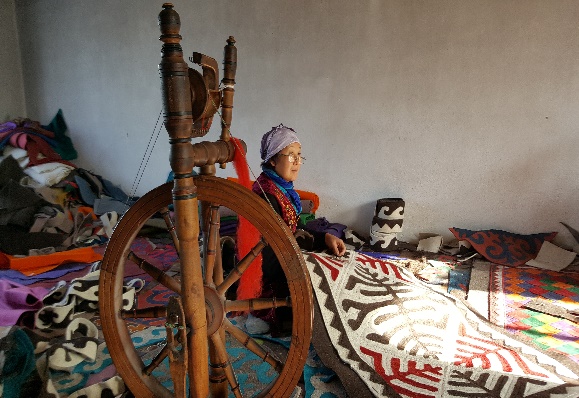 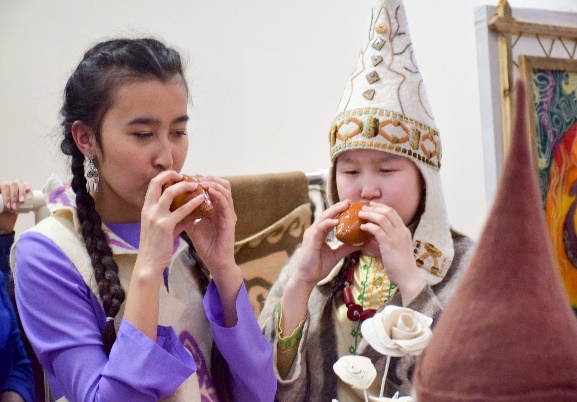 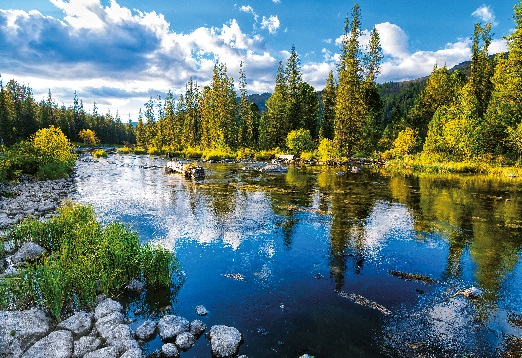 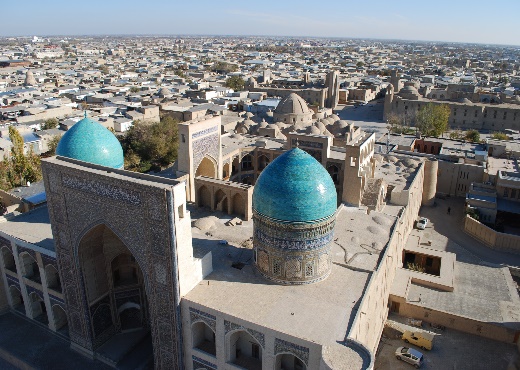 Комбинированные туры по странам Центральной Азии как тренд
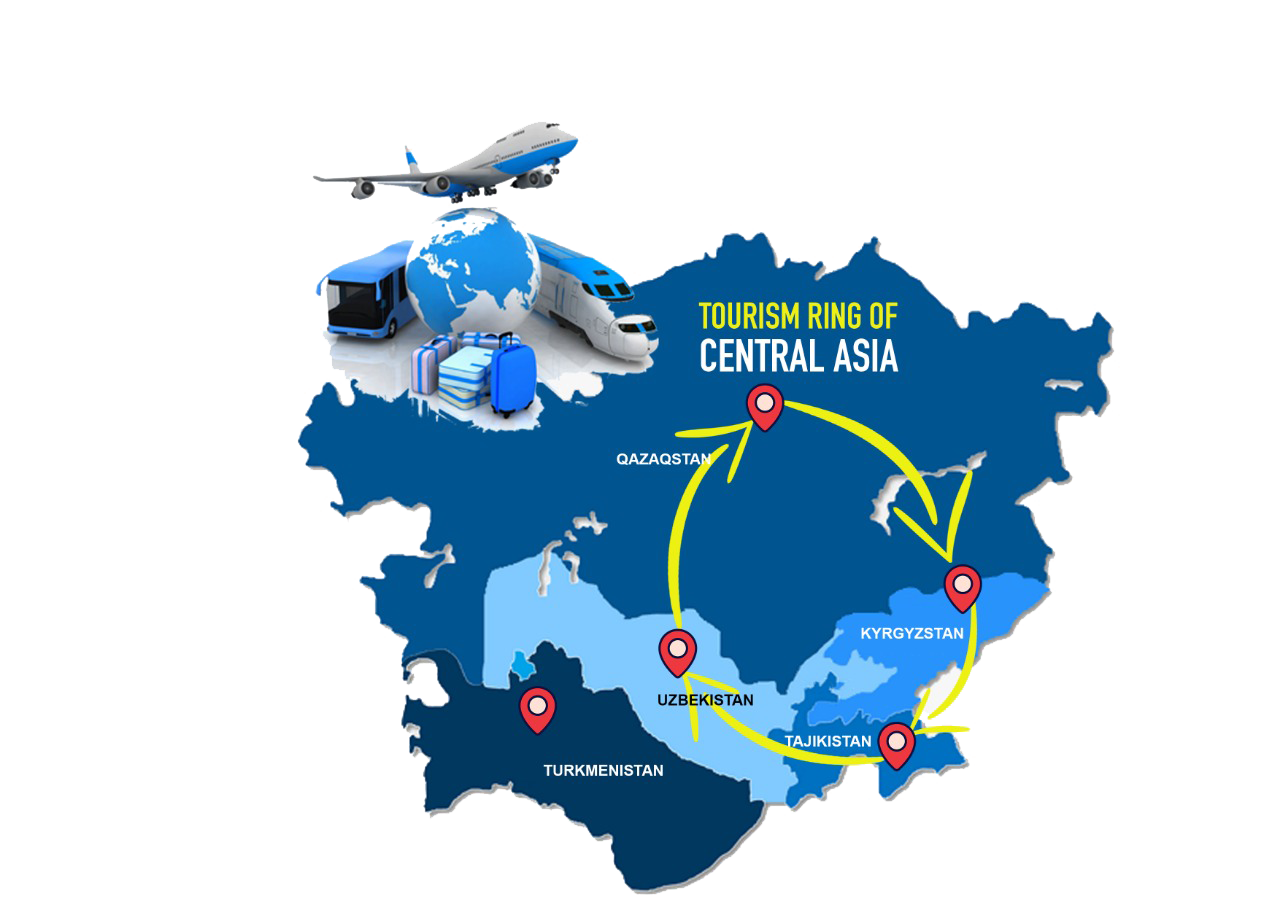 Туристическое кольцо  
Центральной Азии
Наши действия в Центральной Азии
ПУТЬ 
ТАМЕРЛАНА
WAY OF
TAMERLANS
ГАСТРОНОМИЧЕСКИЕ 
ТУРЫ
ТУРИСТИЧЕСКОЕ КОЛЬЦО ЦЕНТРАЛЬНОЙ АЗИИ
ПАЛОМНИЧЕСКИЙ 
ТУР
СРЕДНЕАЗИАТСКИЙ ШЕЛКОВЫЙ ПУТЬ
ГОРНЫЕ ТУРЫ
Наши действия
Сотрудничество в развитии туризма между представителями туристских организаций и ассоциаций стран Центральной Азии
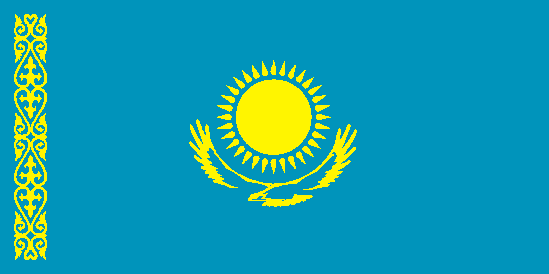 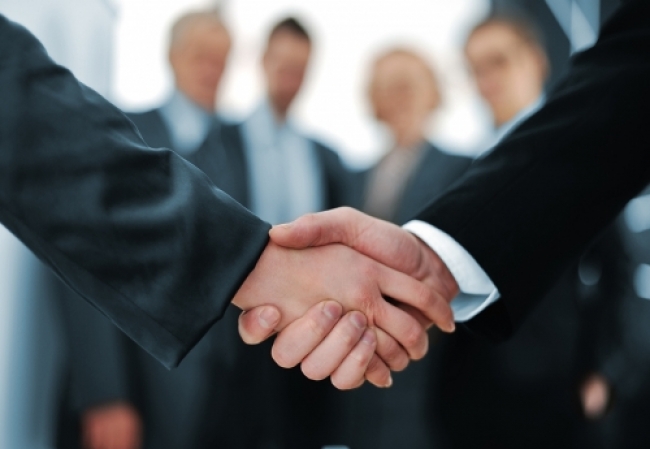 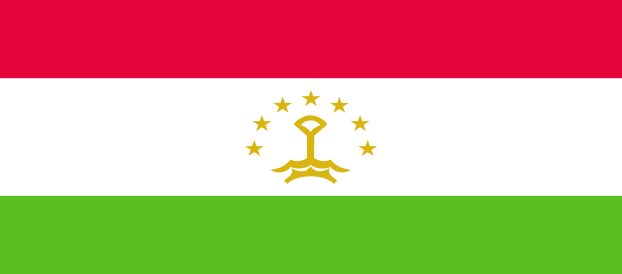 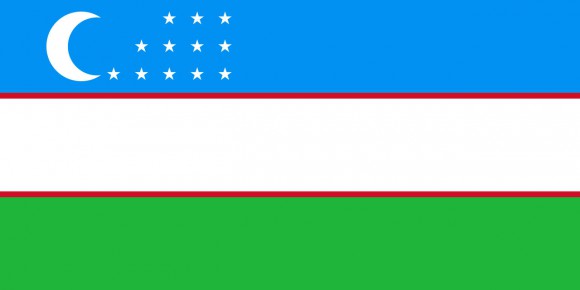 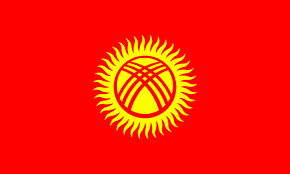 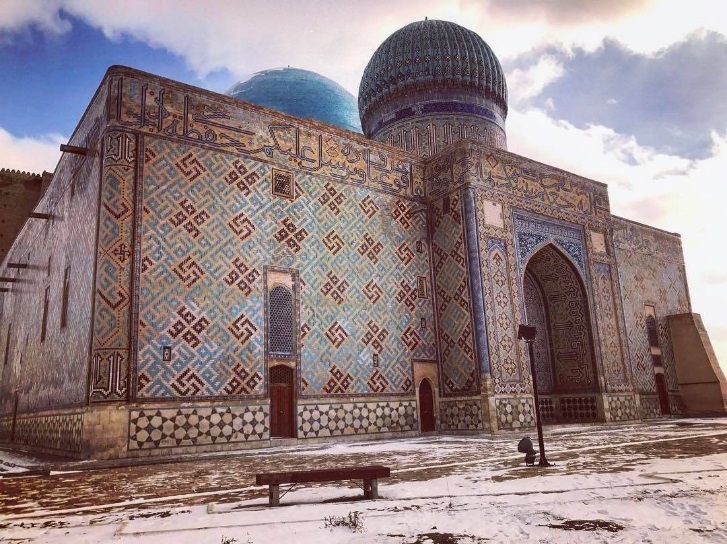 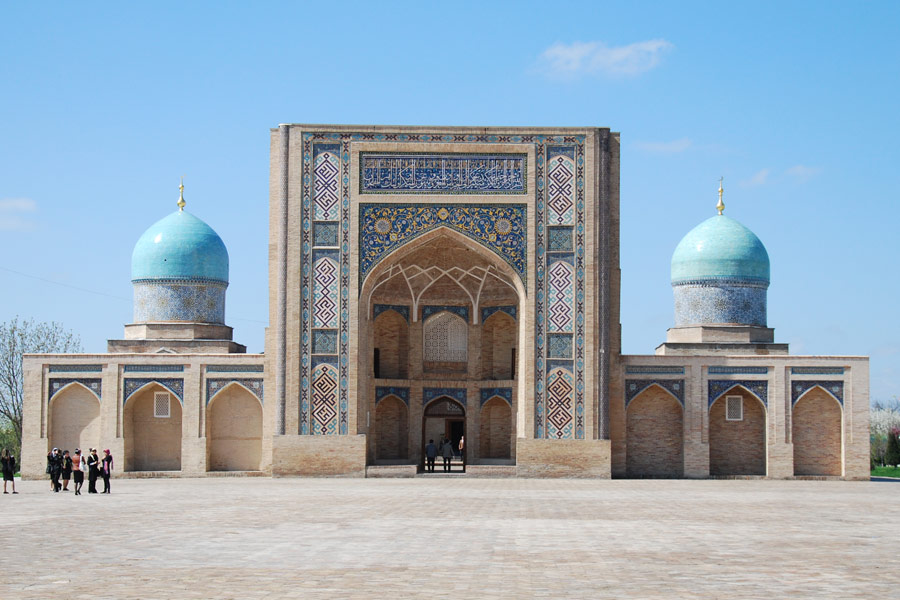 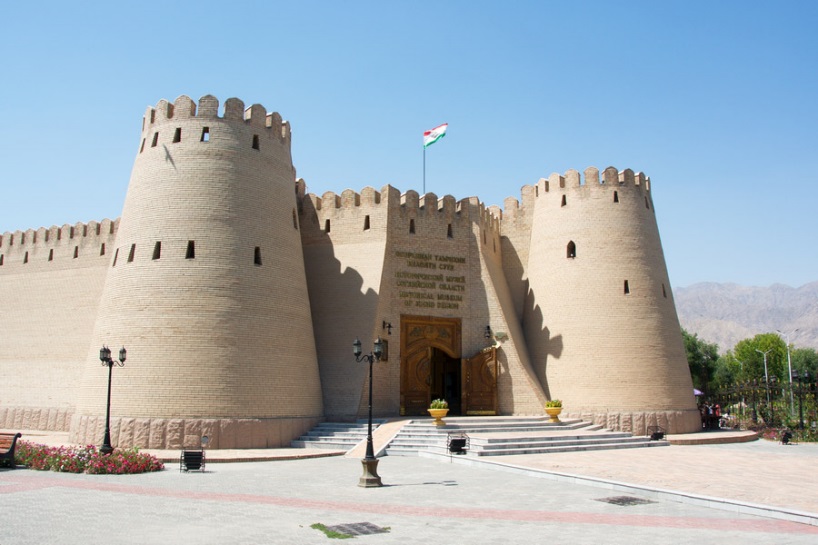 КОМБИНИРОВАННЫЕ ТУРЫ ПО РЕГИОНАЛЬНОМУ ЭКОНОМИЧЕСКОМУ КОРИДОРУ
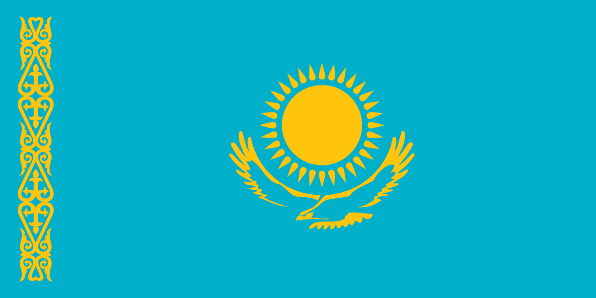 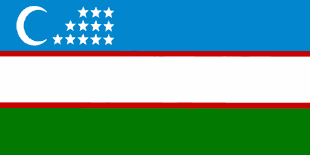 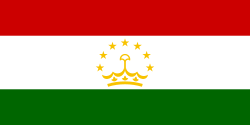 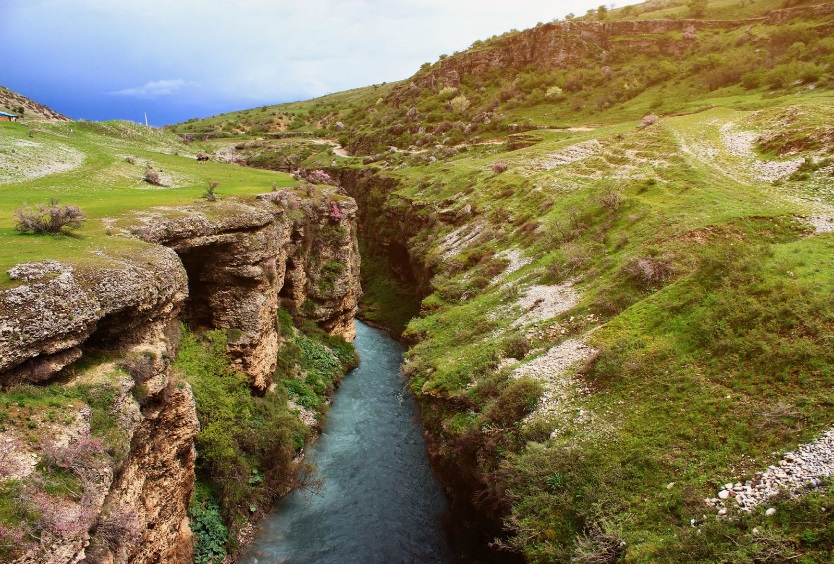 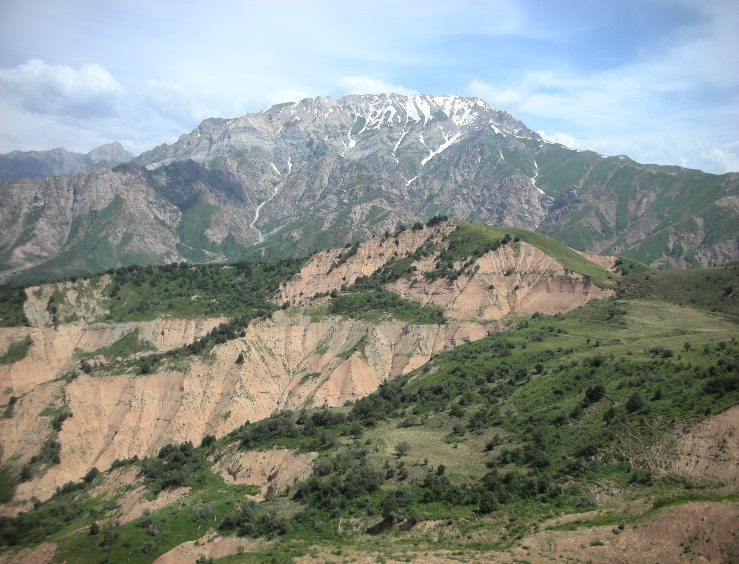 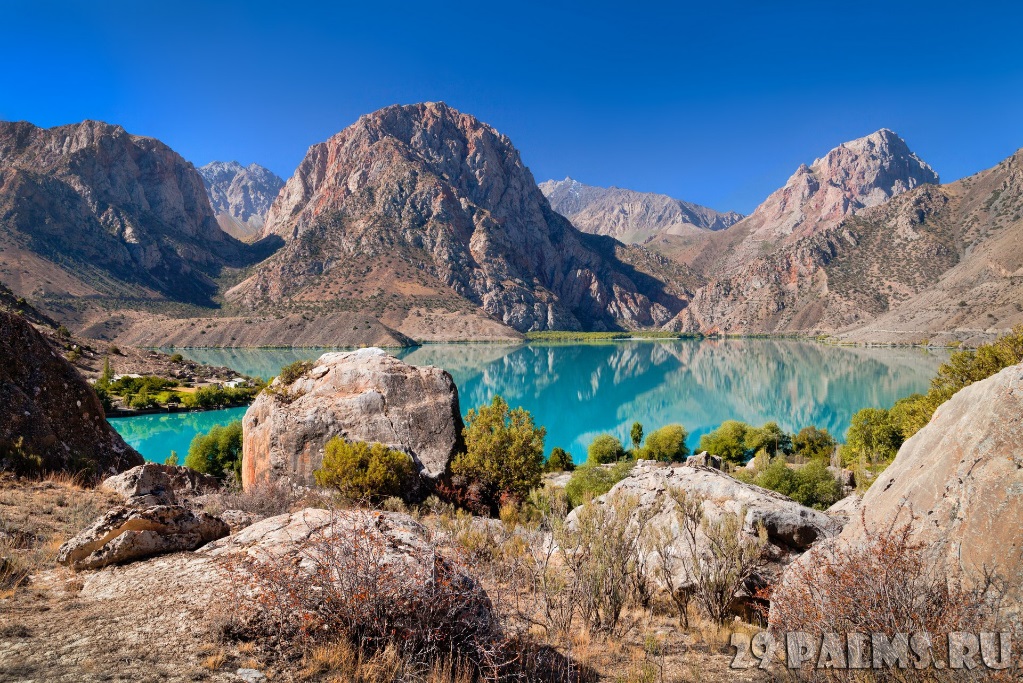 трансграничное сотрудничество в Центральной Азии
Расстояния между Шымкентом, Ташкентом и Худжандом
Шымкент-Ташкент = 130 кмТашкент-Худжанд = 156 км
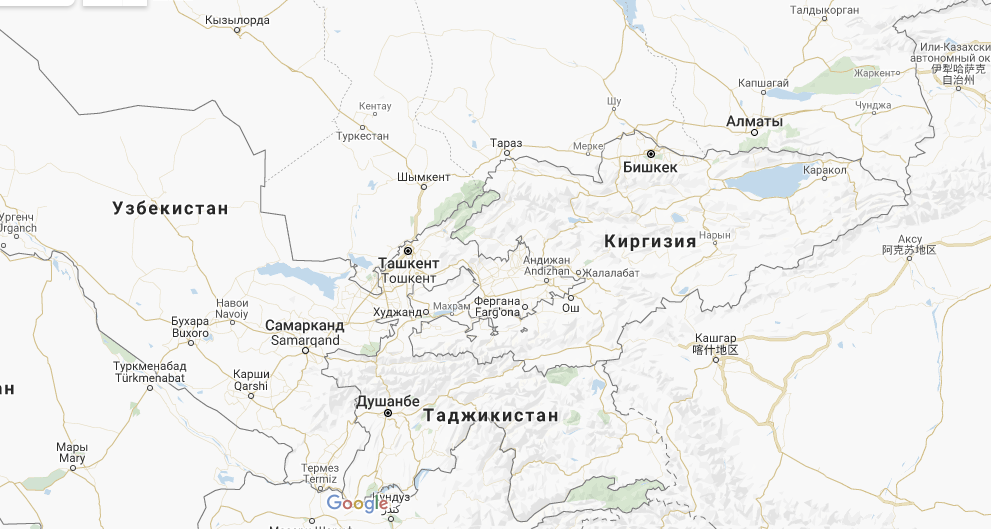 702
130
185
494
115
440
338
431
707
580
11
Региональный экономический коридор Шымкент-Ташкент-Худжанд
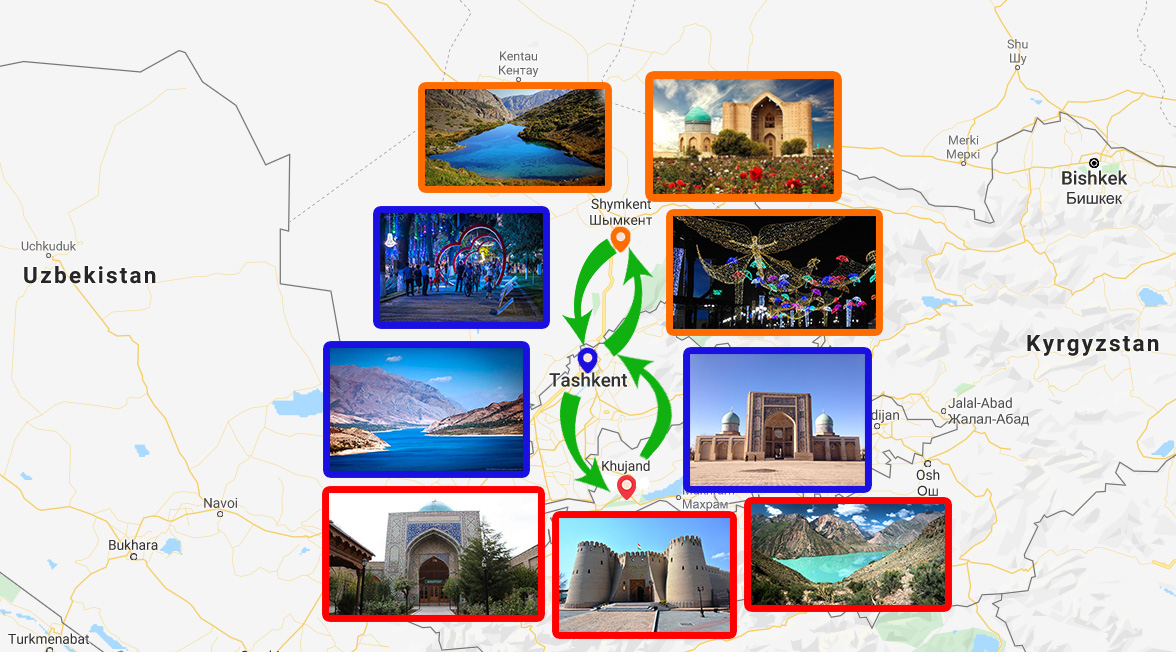 предложения по правительственным решениям
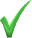 МОДЕРНИЗАЦИЯ ПОГРАНИЧНОГО КОНТРОЛЯ
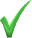 ОБЩАЯ ТУРИСТИЧЕСКАЯ ВИЗА
РАЗВИТИЕ ТРАНСПОРТА И ИНФОРМАЦИОННЫХ КОММУНИКАЦИЙ
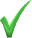 ЕДИНЫЕ СТАНДАРТЫ ТУРИСТСКИХ УСЛУГ, ЕДИНАЯ СИСТЕМА ПРОФЕССИОНАЛЬНОЙ ПОДГОТОВКИ ТУРИСТСКОГО ПЕРСОНАЛА
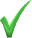 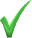 РАЗРАБОТКА СТРАТЕГИИ ГЕНЕРАЛЬНОГО ПЛАНА РЕГИОНАЛЬНОГО ЭКОНОМИЧЕСКОГО КОРИДОРА
предложения по правительственным решениям
СОВМЕСТНОЕ ФОРМИРОВАНИЕ МЕЖРЕГИОНАЛЬНОГО ТУРИСТИЧЕСКОГО РЫНКА
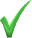 РАСШИРЕНИЕ ВЗАИМНОГО УЧАСТИЯ В РЕКЛАМНО-ИНФОРМАЦИОННЫХ И НАУЧНО-ПРАКТИЧЕСКИХ МЕРОПРИЯТИЯХ
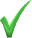 СОЗДАНИЕ ИНТЕГРИРОВАННОГО КОНКУРЕНТОСПОСОБНОГО РЕГИОНАЛЬНОГО ПРОДУКТА
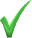 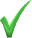 СОЗДАНИЕ ЕДИНОЙ СИСТЕМЫ СТРАХОВАНИЯ
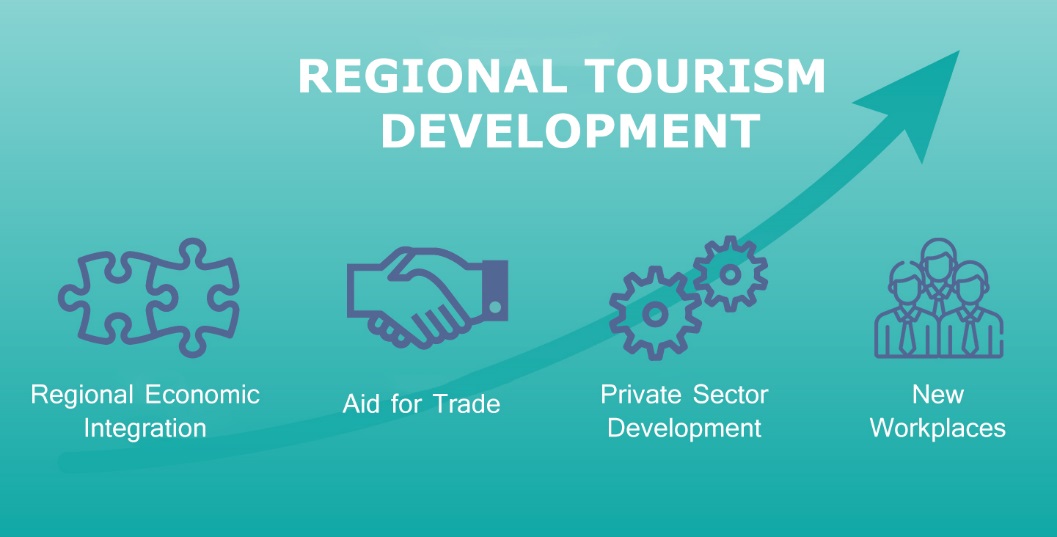 РАЗВИТИЕ РЕГИОНАЛЬНОГО 
ТУРИЗМА
Региональная экономическая интеграция
Новые рабочие места
Развитие частного 
сектора
Содействие в
 торговле
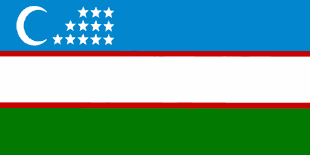 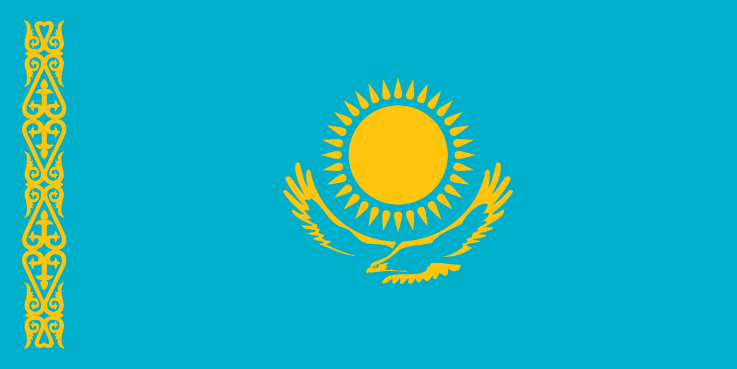 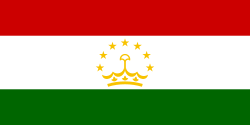 Предложения для АБР
1
СТРАТЕГИЯ РАЗВИТИЯ ТУРИСТИЧЕСКОЙ ОТРАСЛИ В РЕГИОНАЛЬНОМ ЭКОНОМИЧЕСКОМ КОРИДОРЕ
2
РАЗРАБОТКА ЕДИНОЙ МАРКЕТИНГОВОЙ СТРАТЕГИИ
ОЦЕНКА ЦЕЛЕВЫХ РЫНКОВ
3
4
СОДЕЙСТВИЕ В ПОДГОТОВКЕ И ПЕРЕПОДГОТОВКЕ ПРОФЕССИОНАЛЬНЫХ КАДРОВ
СОДЕЙСТВИЕ В РАЗРАБОТКЕ МЕХАНИЗМОВ ПРИВЛЕЧЕНИЯ ДОПОЛНИТЕЛЬНЫХ ФИНАНСОВЫХ ИНСТРУМЕНТОВ ДЛЯ РАЗВИТИЯ ТУРИСТИЧЕСКОЙ ИНФРАСТРУКТУРЫ
5
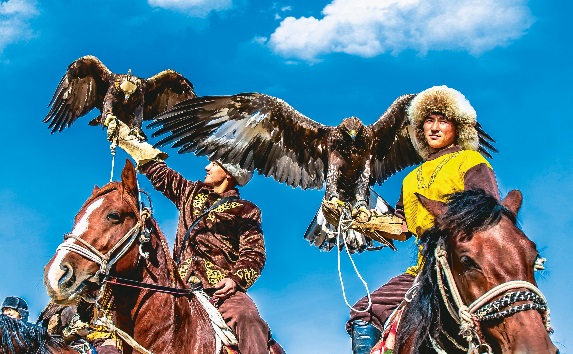 ХОРОШИЕ СОСЕДИ, ХОРОШИЕ ПАРТНЕРЫ, ХОРОШИЕ ПЕРСПЕКТИВЫ.
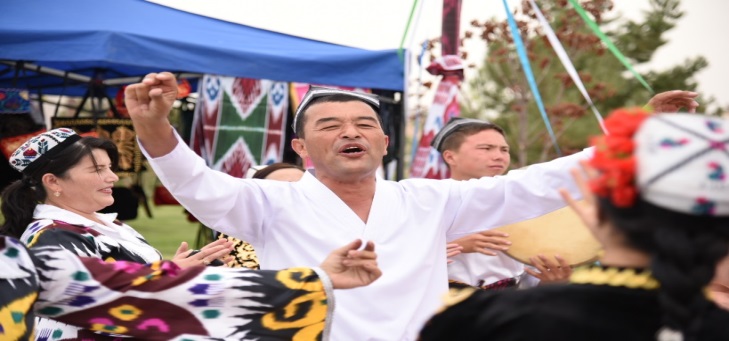 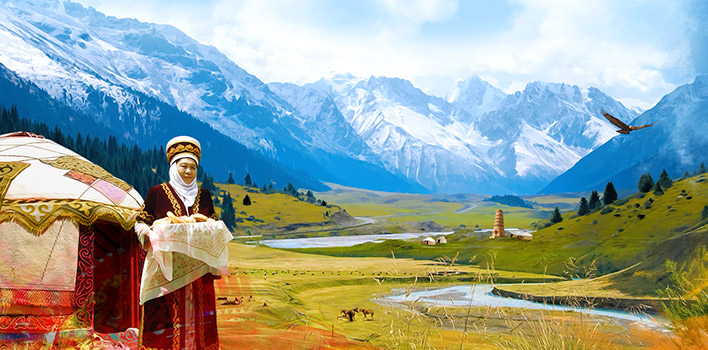 THANK YOU FOR YOUR ATTENTION!!!
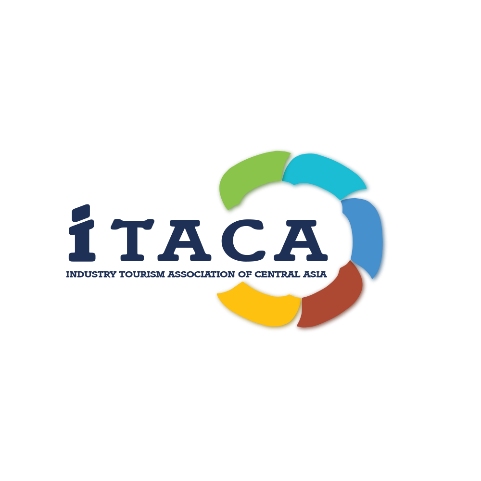 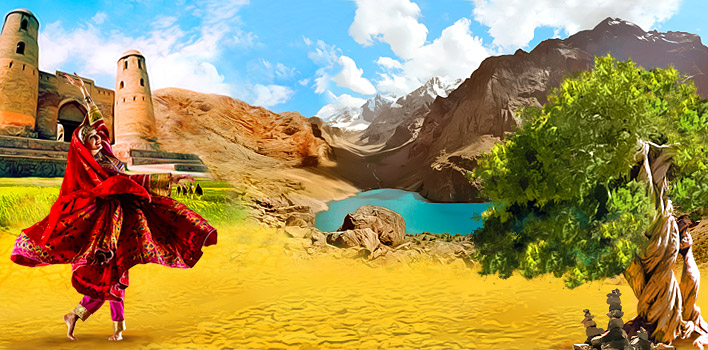 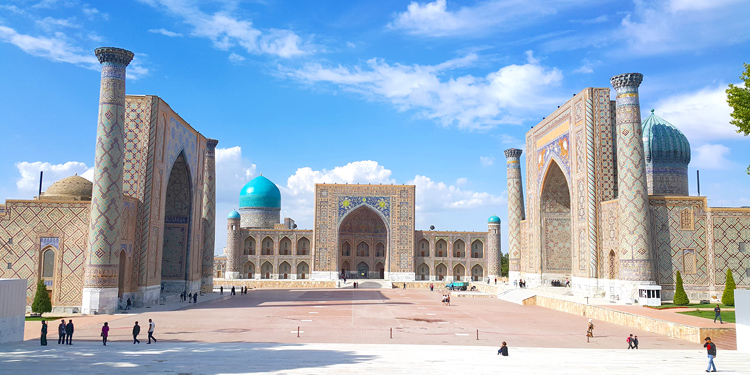 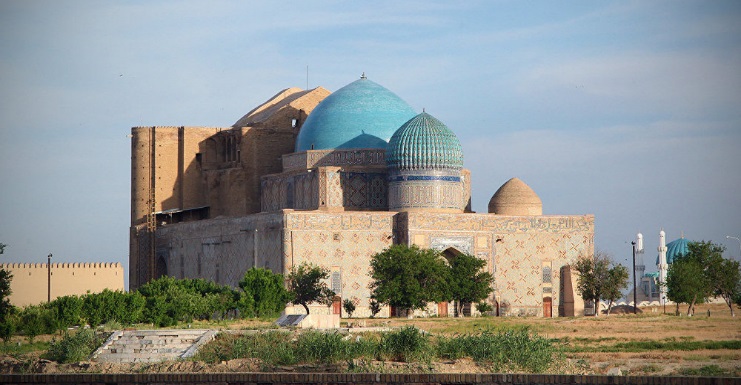 www.itaca.kz
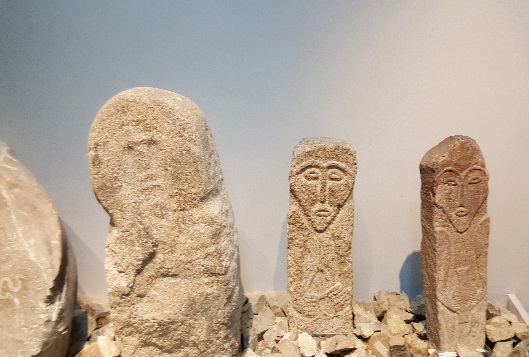